The INTEGRAL Galactic bulge monitoring program: 
An unshrouded view of 
our lively Galactic bulge
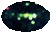 & MAXI J1659-152
An update...
Erik Kuulkers
ESA/ESAC
Spain
Maxi (マキシ, Makishi, also written as 真喜志) 
was a wandering pirate from Shuri in the Ryūkyū Kingdom 
(present-day Okinawa)…
Julia Alfonso-Garzón, Volker Beckmann, Tony Bird, Søren Brandt, Jérôme Chenevez, Thierry Courvoisier, Melania Del Santo, Albert Domingo,  Ken Ebisawa, Carlo Ferrigno, Peter Jonker, Peter Kretschmar, Craig Markwardt,Tim Oosterbroek, Katja Pottschmidt, Ada Paizis, Celia Sánchez-Fernández &             Rudy Wijnands
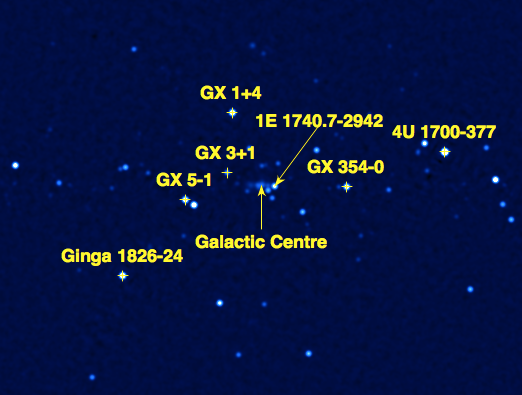 Photo: Brad Templeton
IBIS – The gamma-ray Imager:
15 keV-10 MeV
(ISGRI/PICsIT)
12’ FWHM imaging
<30” source location
Jem-X - The Joint Euro-pean X-ray Monitor: 
3-35 keV; 3’
OMC – Optical Monitor Camera:
500-600 nm
SPI – The gamma-ray Spectrometer:
20 keV – 8 MeV
E/DE ~ 500
1.3° source location
INTEGRAL (International Gamma-Ray Laboratory)
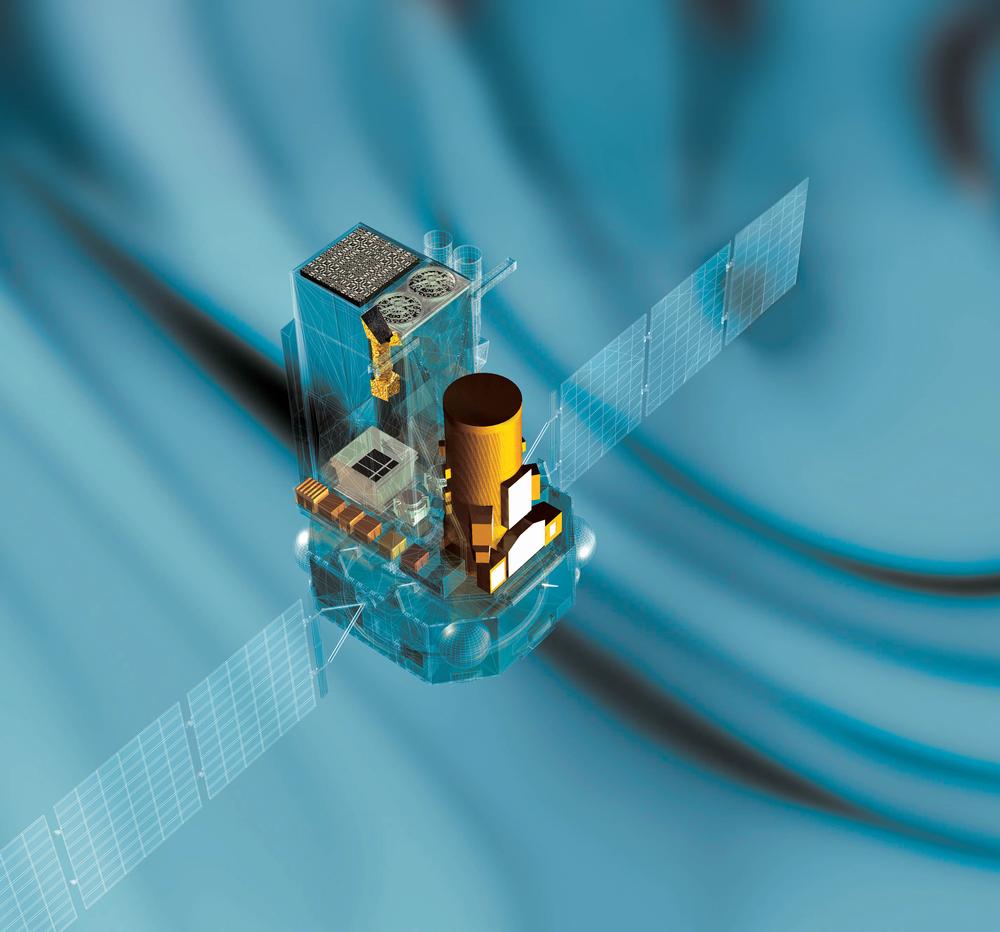 IBIS, SPI, Jem-X: coded mask
東京, 29 November 2010
Erik Kuulkers: INTEGRAL Galactic bulge monitoring & MAXI J1659-152
2
Hard X-ray sky
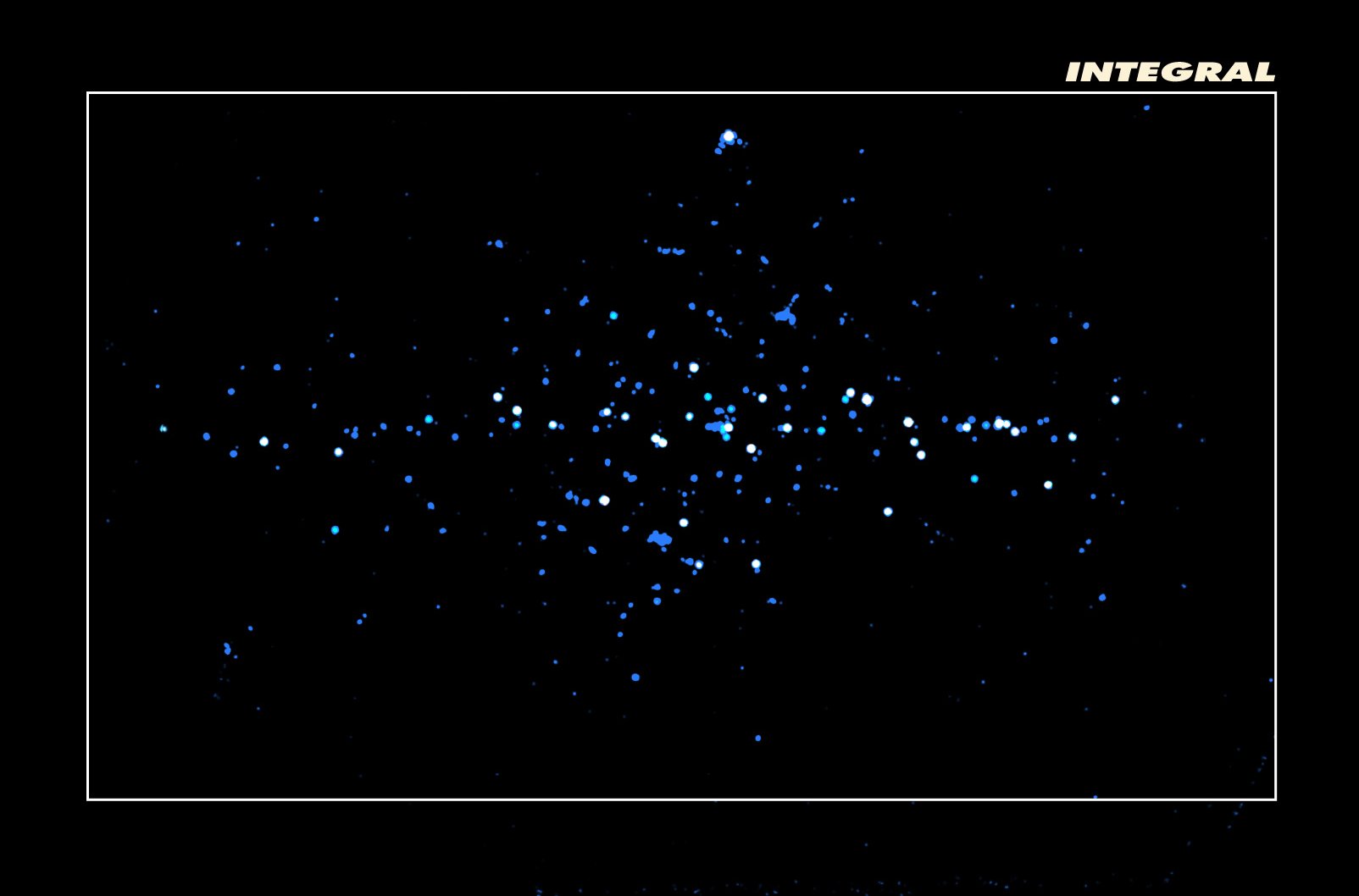 Hard X-ray sky:
point sources
IBIS/ISGRI
Sensitivity ~1 mCrab
(20-60 keV)
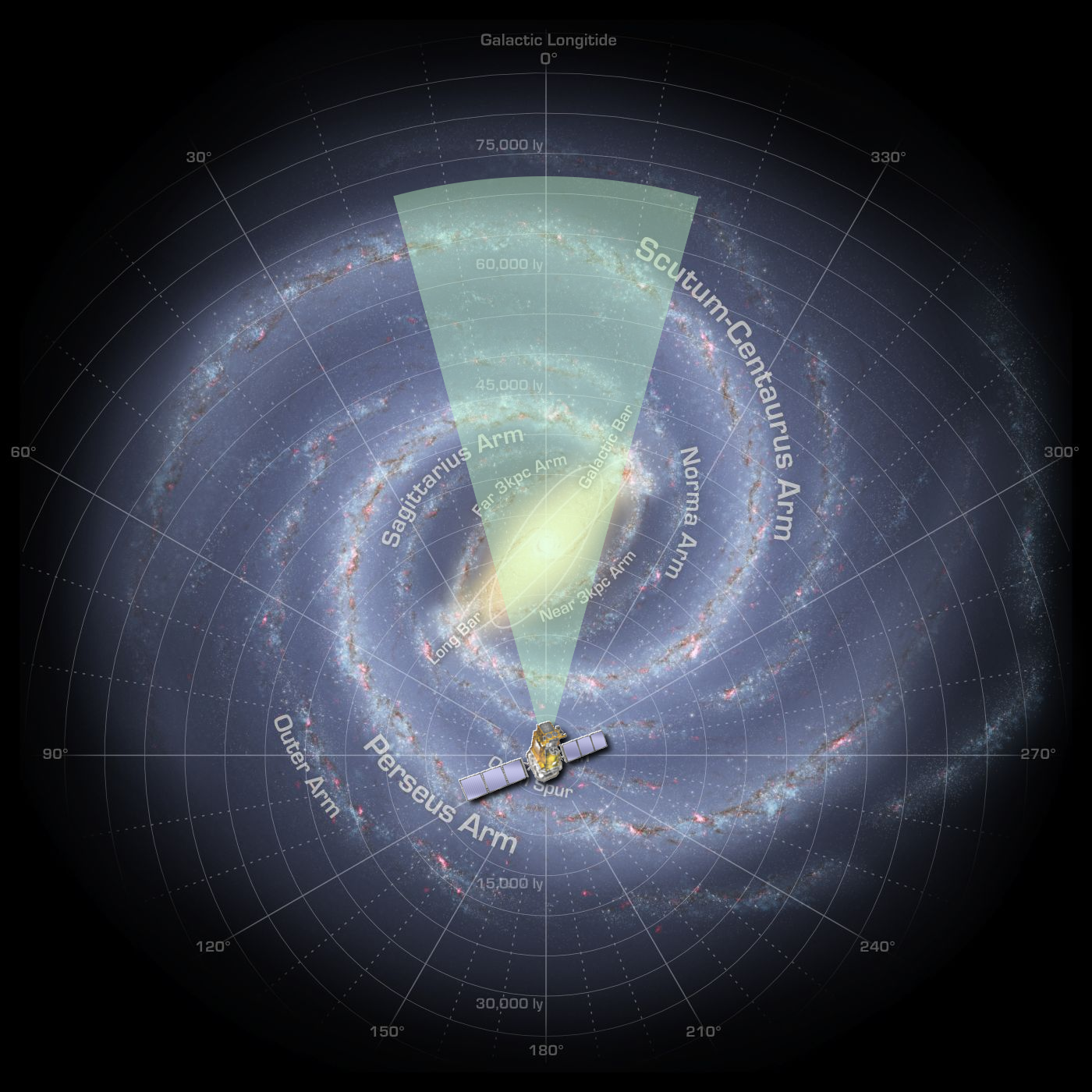 Galactic latitude
Cover 1/2 
L/HMXB
population
20°
Galactic longitude
Lebrun et al. 2004
東京, 29 November 2010
Erik Kuulkers: INTEGRAL Galactic bulge monitoring & MAXI J1659-152
3
The high-energy source ZOO
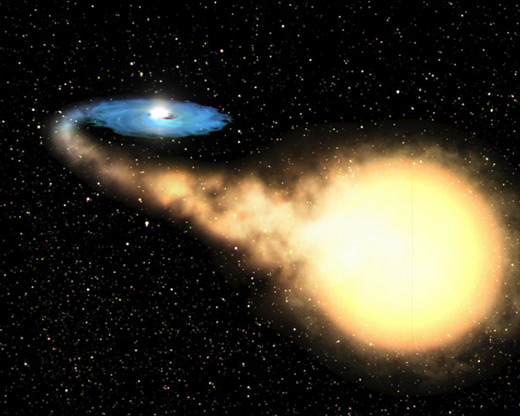 Low-mass X-ray binaries:
    - persistent with ns (e.g., GX 5-1, GX 3+1)
    - X-ray bursters (e.g., GS 1826-24, GX 354-0)
    - X-ray pulsars (GX 1+4, 2S 1822-371)

    - transient with ns (e.g., MXB 1730-335)
    - persistent with bh (e.g., 1E 1740.7-2942)
    - transient with bh (e.g., GRO J1655-40)

High-mass X-ray binaries:
    - X-ray pulsars (e.g., OAO 1657-415)
    - highly absorbed IGRs (e.g., IGR J17252-3616)
    - e.g., 4U 1700-377

SGRs (e.g., SGR 1806-20)
Cataclysmic variables (e.g., V2400 Oph)
AGN (e.g., PKS 1830-211)
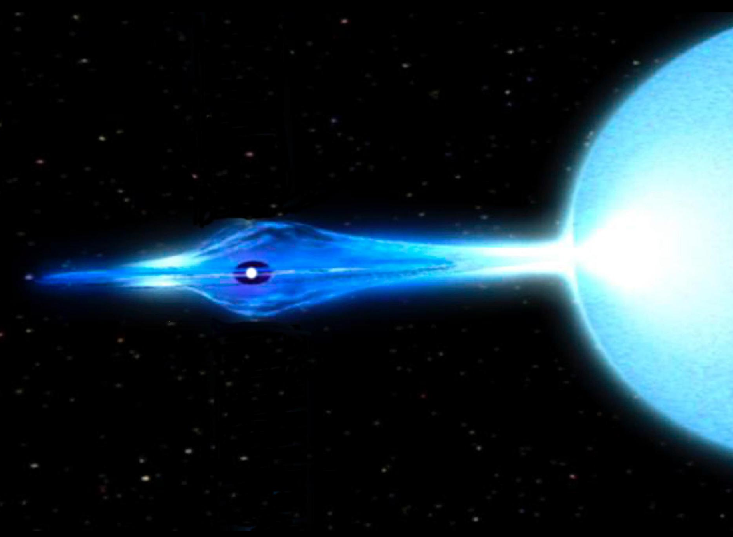 About 1/2 the 
population of 
L/HMXBs in the Galactic bulge!
東京, 29 November 2010
Erik Kuulkers: INTEGRAL Galactic bulge monitoring & MAXI J1659-152
4
Monitoring Program
Since February 2005:
Every INTEGRAL orbit (~3 days): 7 × 1800 sec in hexagonal dither pattern
 
Results publicly available within a day:
http://isdc.unige.ch/Science/BULGE/   
2 visibility windows per year (2 months each)
Simultaneous monitoring in soft and hard X-rays
All sources in one go (typically 15-20 seen each time)
Similar sensitivity throughout mission
Source variability & transient activity on time scales of hrs-days-weeks-months-yrs
Learn about accretion rate/state changes in BH(C) vs NS
 Any news ➠ ATel
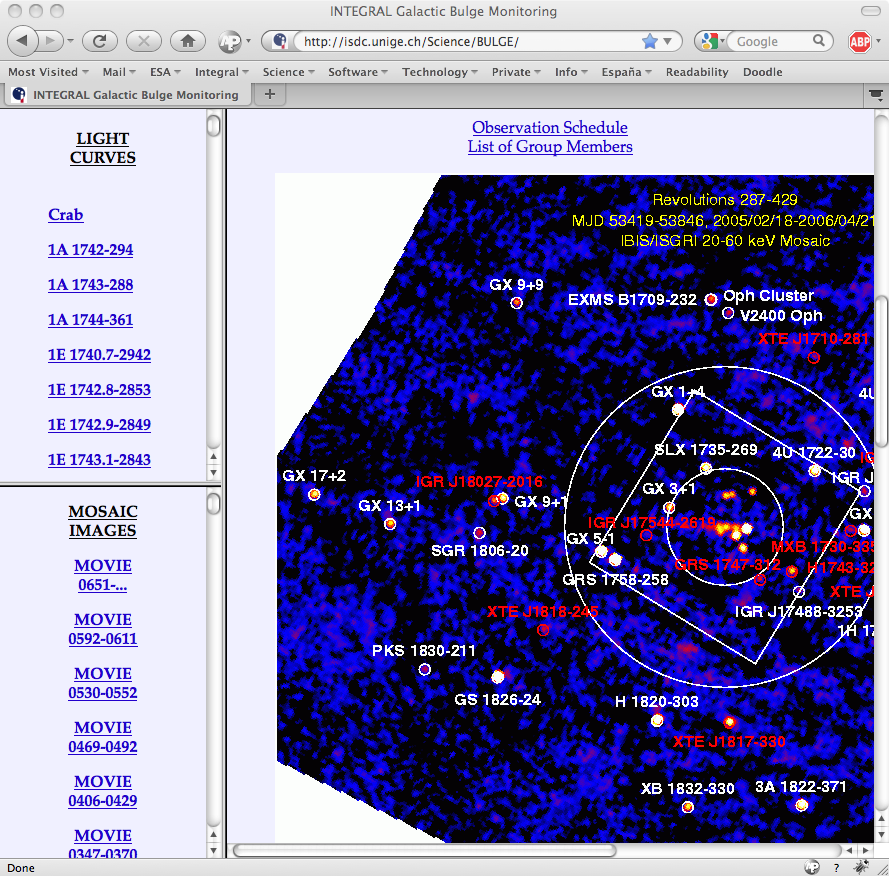 東京, 29 November 2010
Erik Kuulkers: INTEGRAL Galactic bulge monitoring & MAXI J1659-152
5
Monitoring Program - 2
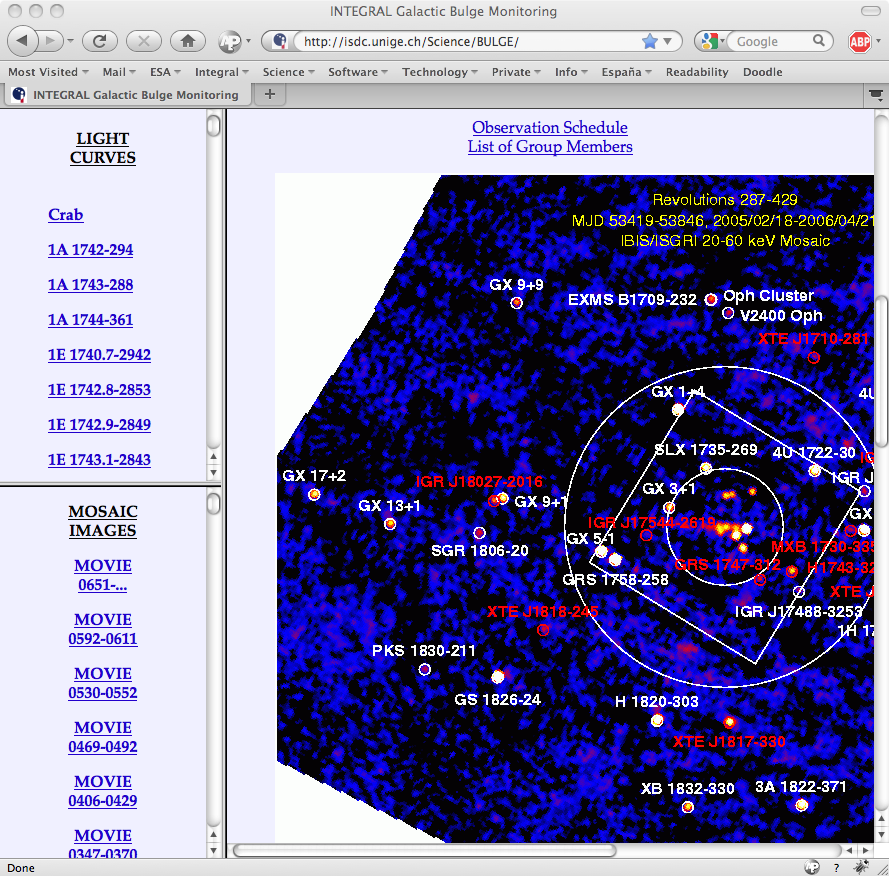 Results are made publicly available: 
 -  Jem-X: 3-10 & 10-25 keV light curves + images
 -  IBIS/ISGRI: 18-40 keV & 40-100 keV 
light curves + images
 -  Permanent monitoring of ~90 known sources

 IBIS/ISGRI & Jem-X sensitivities: 
 ~5-20 mCrab (few 1036 erg/s @ 8kpc) per hexagonal dither; depends on:
    - source position (in fully or partially coded FOV)
    - background (systematics, solar activity)
    - nr of exposures (some are lost)
    - energy (instrument response)
 Results on 1st 3 seasons: Kuulkers et al. 2007, A&A 
 Currently: 12 seasons; >2 Msec of GB monitoring available
東京, 29 November 2010
Erik Kuulkers: INTEGRAL Galactic bulge monitoring & MAXI J1659-152
6
Other monitoring campaigns
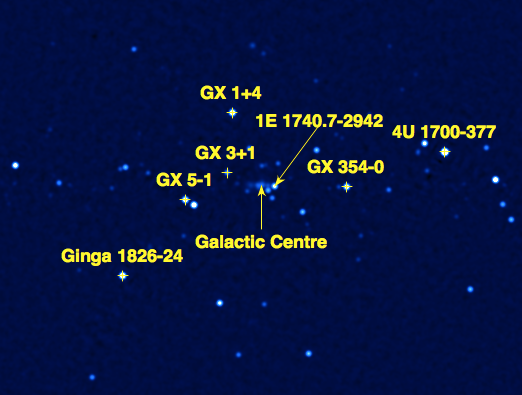 Similar dedicated campaings:

 GRANAT/SIGMA (35-100 keV) - 1990-1998 - e.g. Churazov et al. 1994
 BeppoSAX/WFC (3-35 keV) - 1996-2002 - e.g. in ‘t Zand 2001
 RXTE/PCA (2-10 keV) - 1996-? - e.g. Swank & Markwardt
 SuperAGILE (18-60 keV) - 2007-? - e.g. Feroci et al. 2008

Similar long-term (hard) X-ray light curves:

 MIT/OSO-7 (15-40 keV) - 1971-1973 - e.g. Markert et al. 1979
 CGRO/BATSE (20-100 keV) - 1991-2000 - e.g. Harmon et al. 2004
 Swift/BAT (15-50 keV) - 2005-? - e.g. Krimm et al.2006
東京, 29 November 2010
Erik Kuulkers: INTEGRAL Galactic bulge monitoring & MAXI J1659-152
7
Long-term light curves - BHC
18-40 keV
12 seasons
40-100 keV
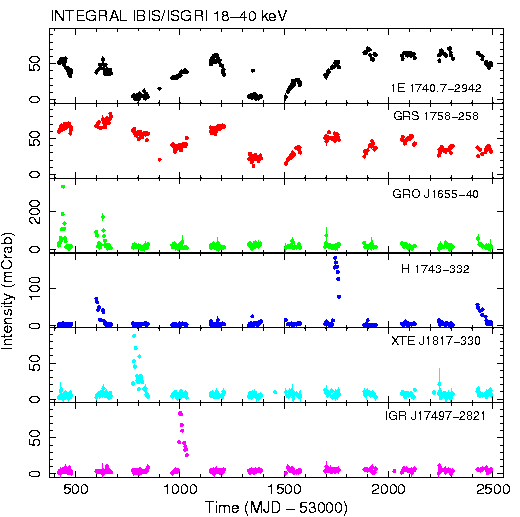 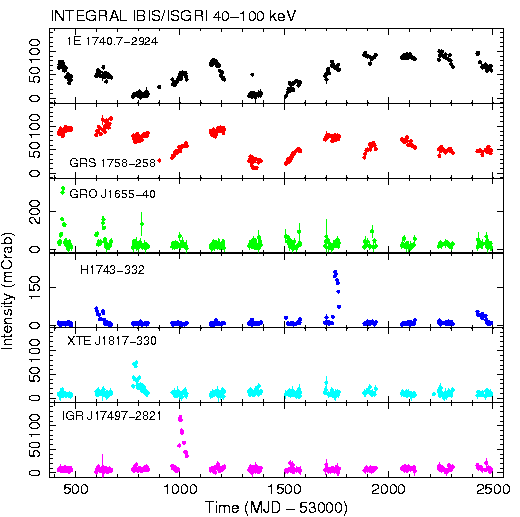 On average per revolution: down to S/N = 5 (7)
~20 (15) sources at 18-40 keV & ~6 (5) sources at 40-100 keV
東京, 29 November 2010
Erik Kuulkers: INTEGRAL Galactic bulge monitoring & MAXI J1659-152
8
Galactic Centre – The Movie
Sourcevariability in the GC region
Averages over ~3.5 hr every ~3 days from Feb 2005 to October 2010
東京, 29 November 2010
Erik Kuulkers: INTEGRAL Galactic bulge monitoring & MAXI J1659-152
9
MAXI J1659-152 & IGBMP*
10 September
26 September
6 October
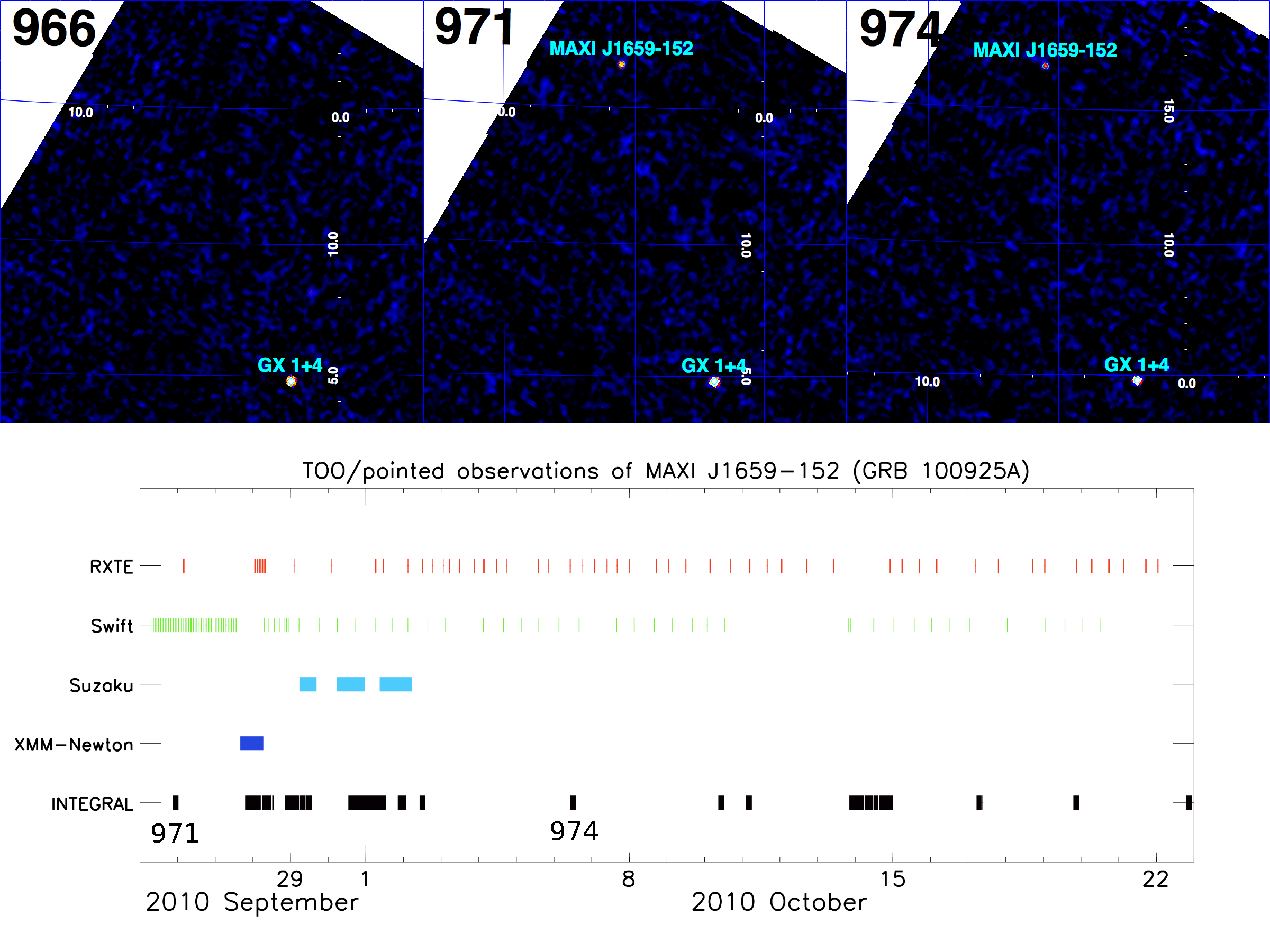 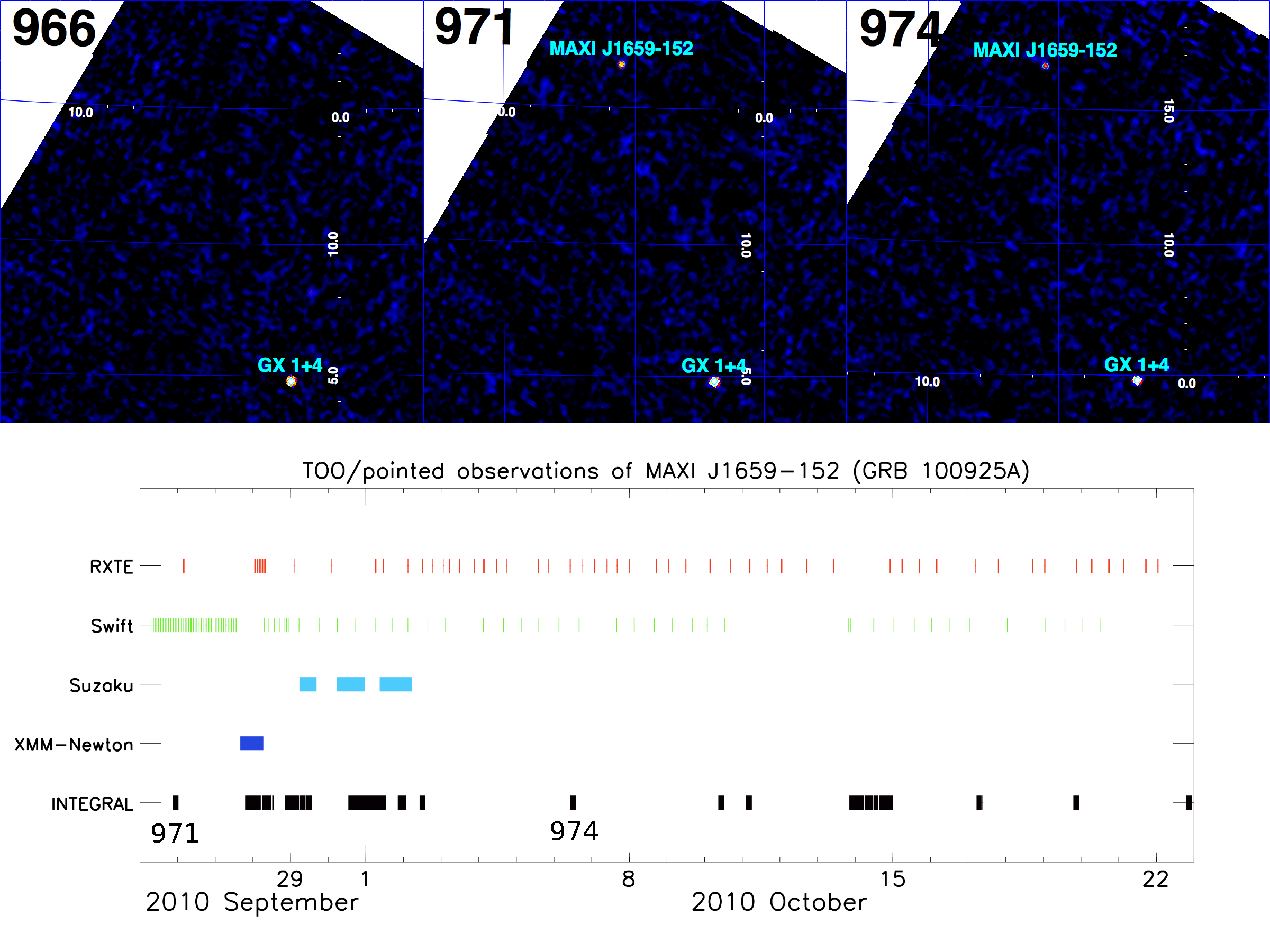 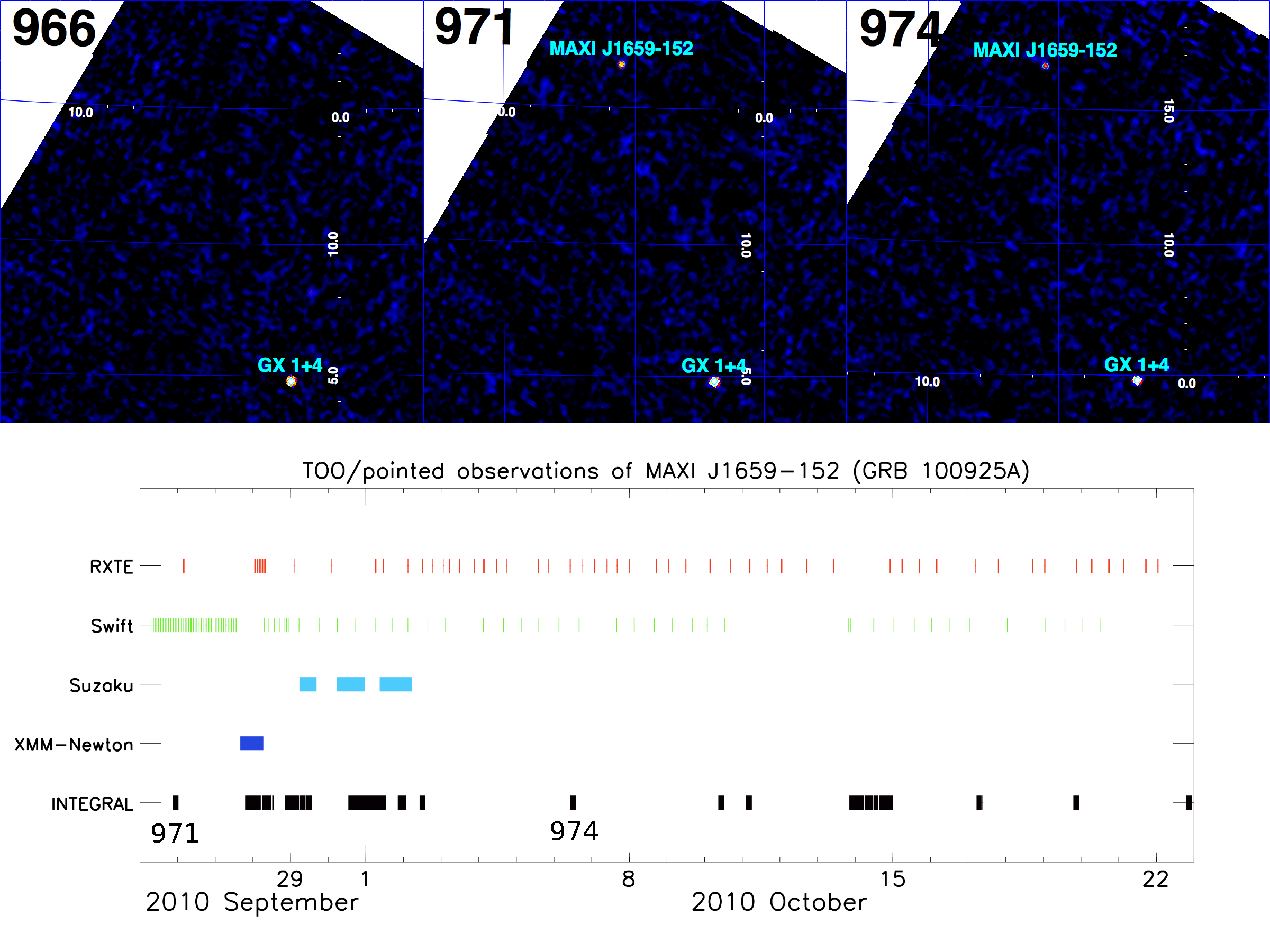 * IGBMP = INTEGRAL Galactic bulge monitoring program
東京, 29 November 2010
Erik Kuulkers: INTEGRAL Galactic bulge monitoring & MAXI J1659-152
10
MAXI J1659-152: a black hole transient living to the max?
Erik Kuulkers
ESA/ESAC
Spain
Angela Bazano, Tomaso Belloni, Marion Cadolle Bel, Jérôme Chenevez, Maria Diaz Trigo, Aitor Ibarra, Elisabeth Jourdain, Chryssa Kouveliotou, Teo Muñoz Dariaz, Jan-Uwe Ness, Arvind Parmar, Andy Pollock, Jerome Rodriguez, Celia Sánchez-Fernández, Pietro Ubertini, Alexander van der Horst & Chris Winkler + et al.
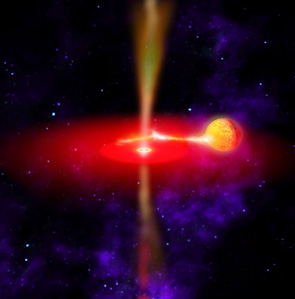 Overview
☞ MAXI J1659-152 in a nutshell
☞ XMM-Newton & INTEGRAL TOO + et al.
☞ System parameters
☞ Conclusions & Outlook
東京, 29 November 2010
Erik Kuulkers: INTEGRAL Galactic bulge monitoring & MAXI J1659-152
12
MAXI J1659-152 in a nutshell
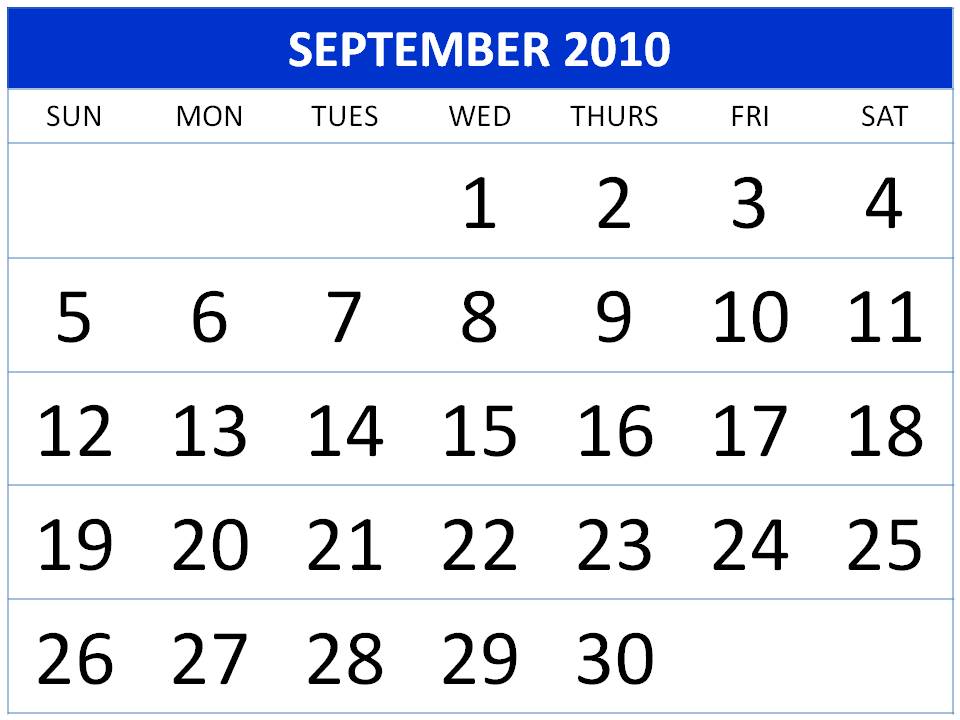 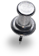 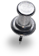 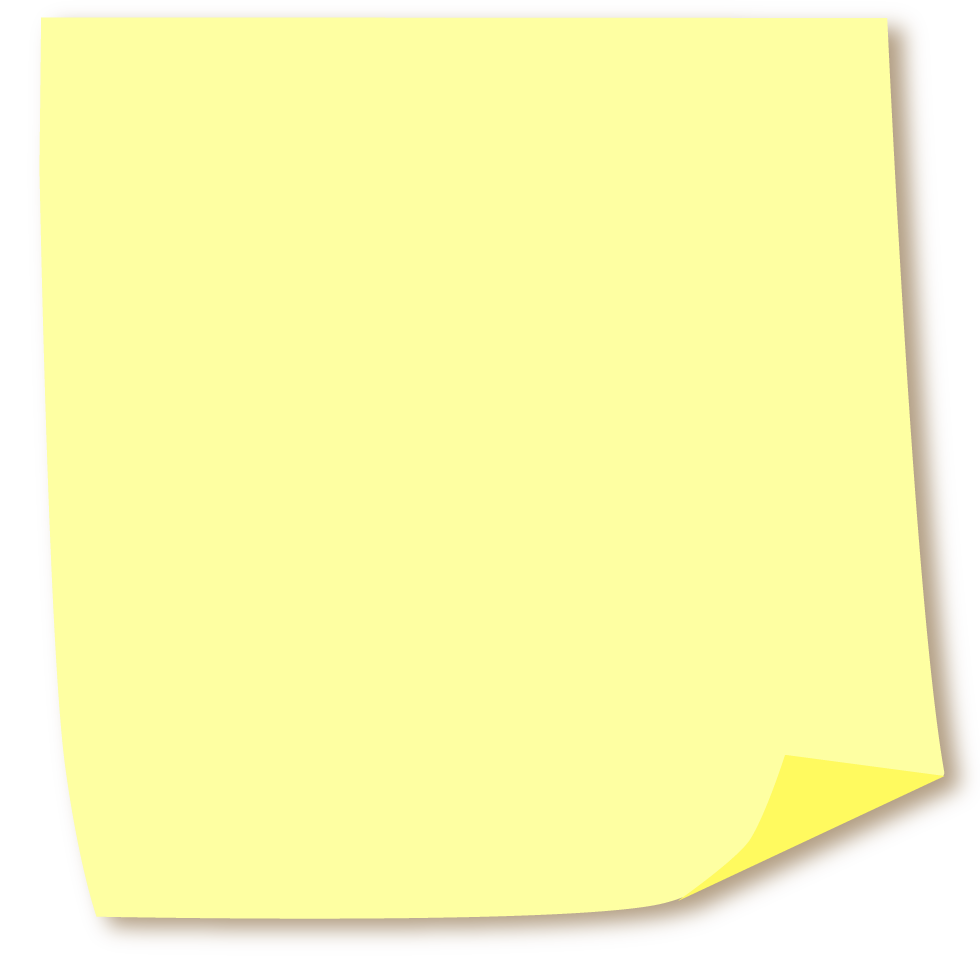 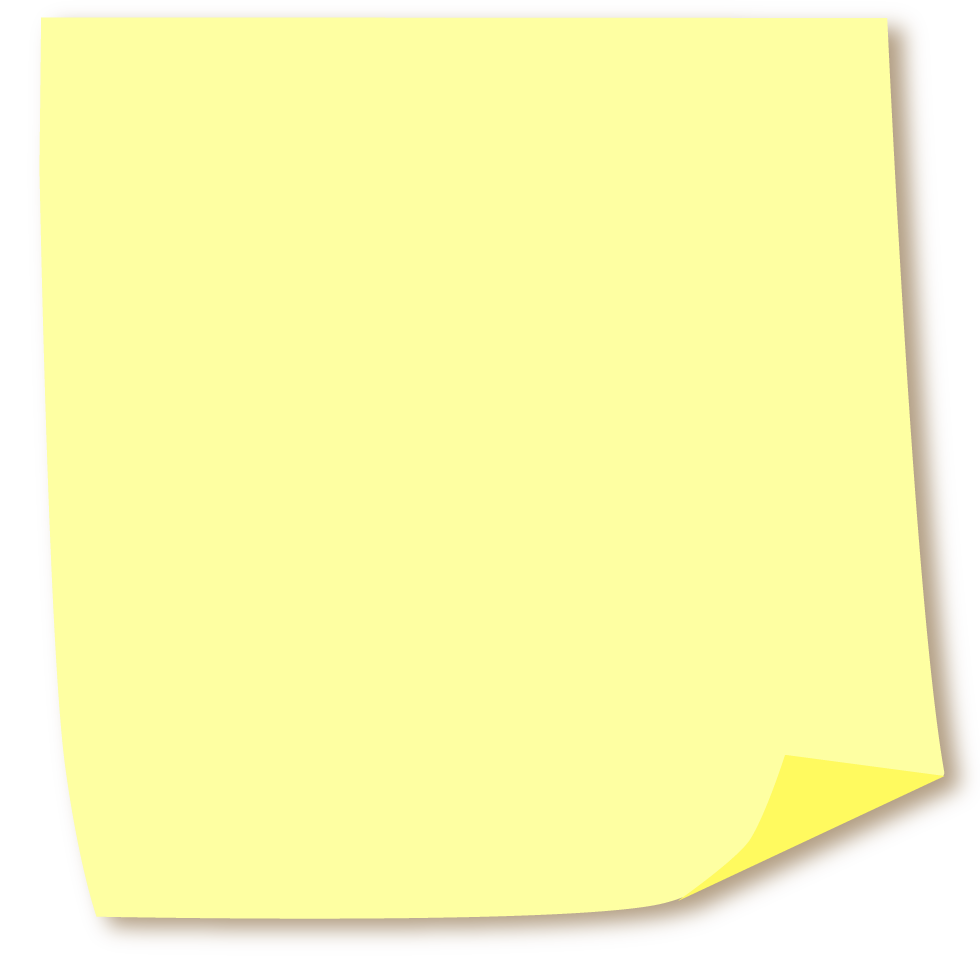 28 Sep 17:38
RXTE/PCA power spectra: stellar-mass black-hole candidate [Atel #2881]
25 Sep 13:55 Continuing strong X-rays + near Galactic bulge (l,b = 5.5, +16.6) -> local peculiar XRF or new Galactic source? [GCN Circ #11299]
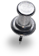 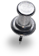 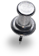 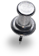 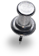 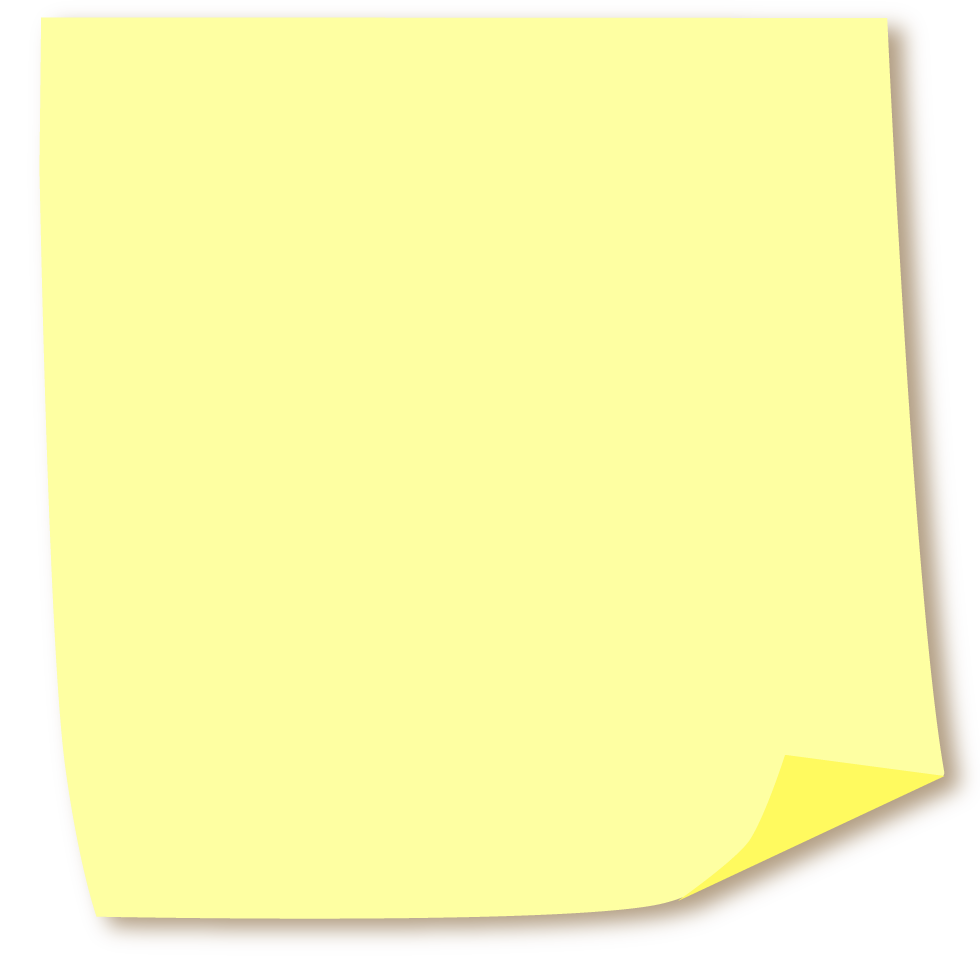 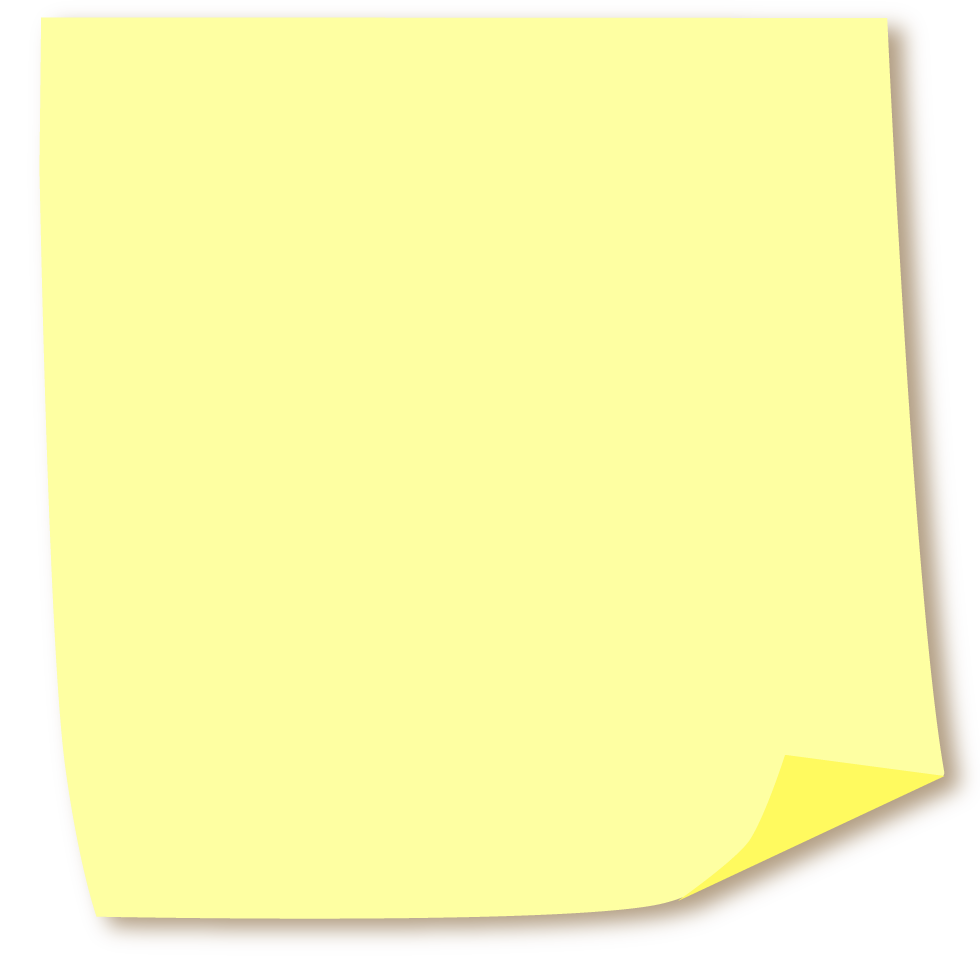 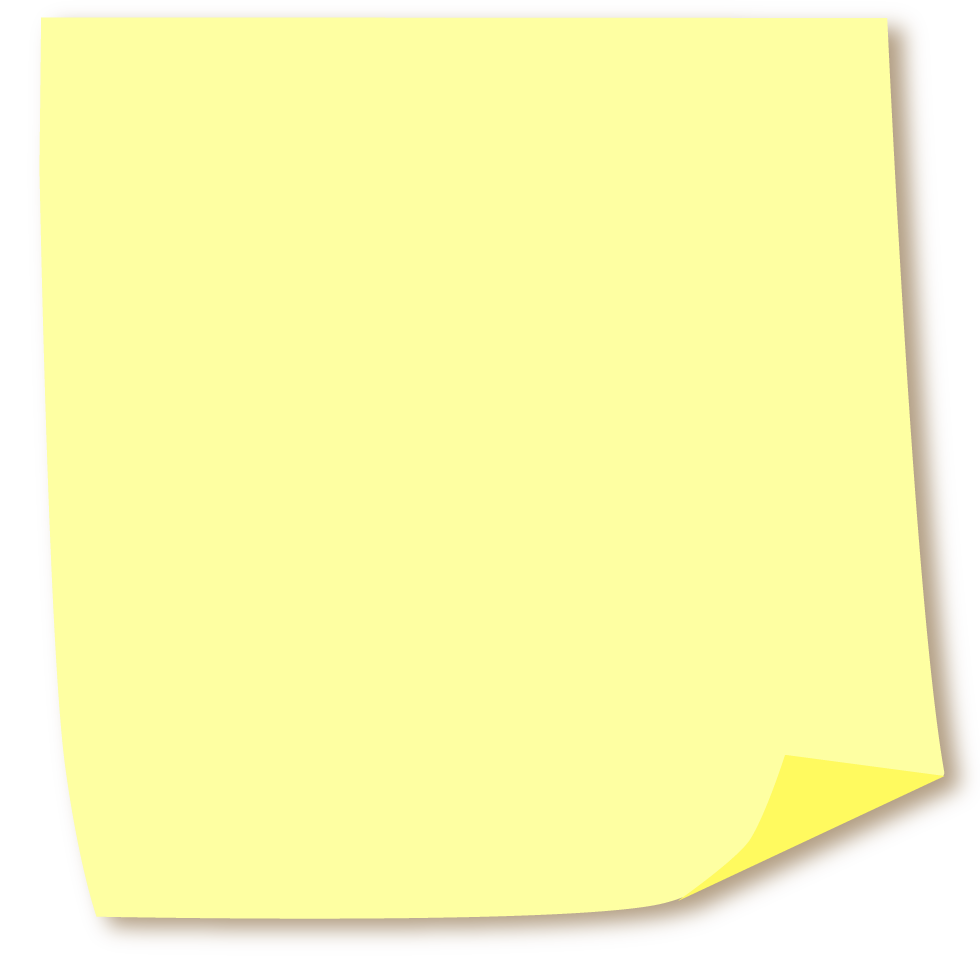 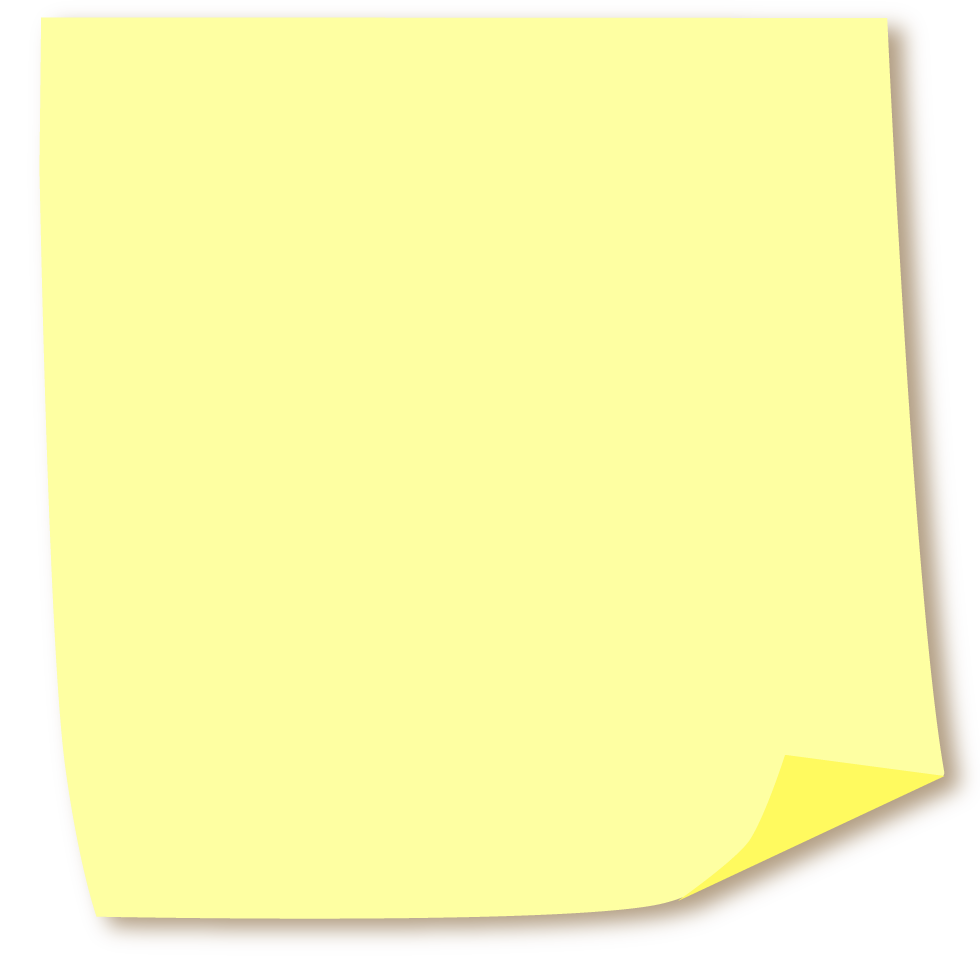 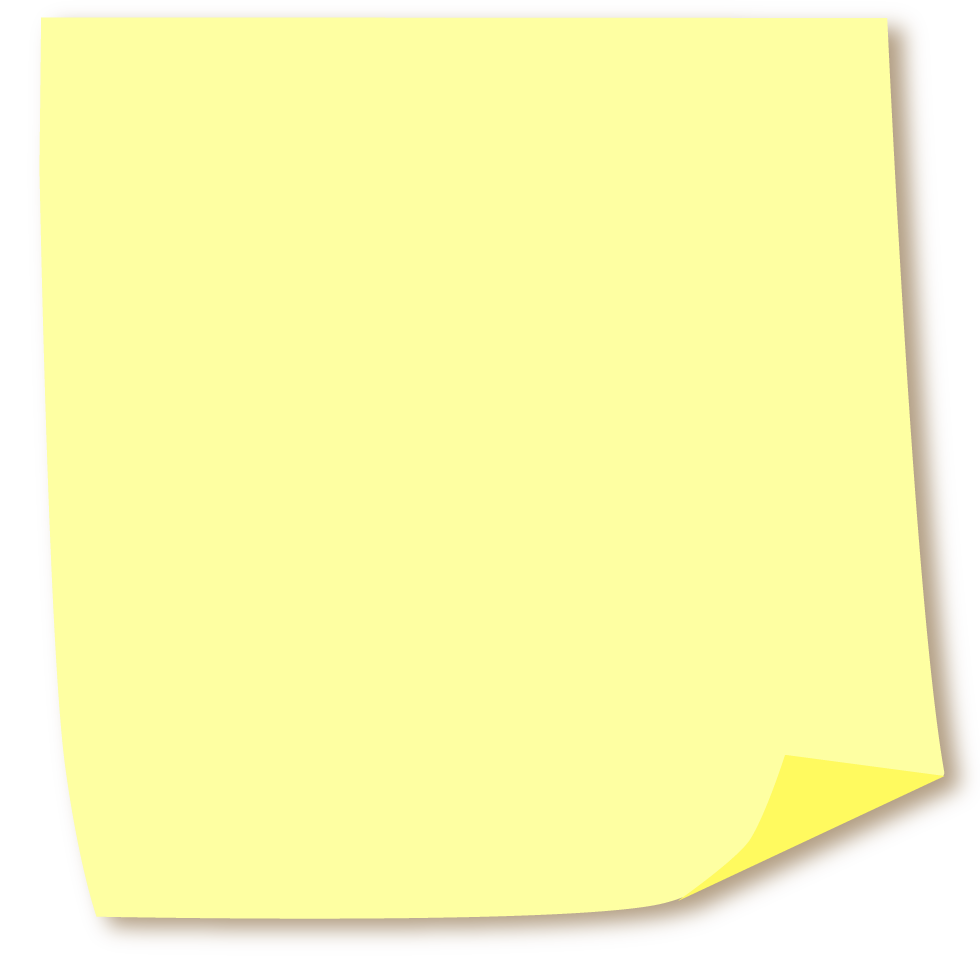 25 Sep 16:12 
MAXI/GSC detection of new hard X-ray transient: MAXI J1659-152, consistent with GRB 100925A [Atel #2873]
26 Sep 00:44 Galactic origin from SED analysis [GCN Circ #11303]
26 Sep 09:25 
ESO/VLT X-shooter: H, He-lines, with z=0, double peaked: 
X-ray binary [GCN Circ #11307]
28 Sep 13:04 
Swift/XRT localization & dips/eclipse? [Atel #2877]
25 Sep 08:45
GRB 100925A: 
Swift detection 
[GCN Circ #11296]
東京, 29 November 2010
Erik Kuulkers: INTEGRAL Galactic bulge monitoring & MAXI J1659-152
13
Twinkle, twinkle, little star…
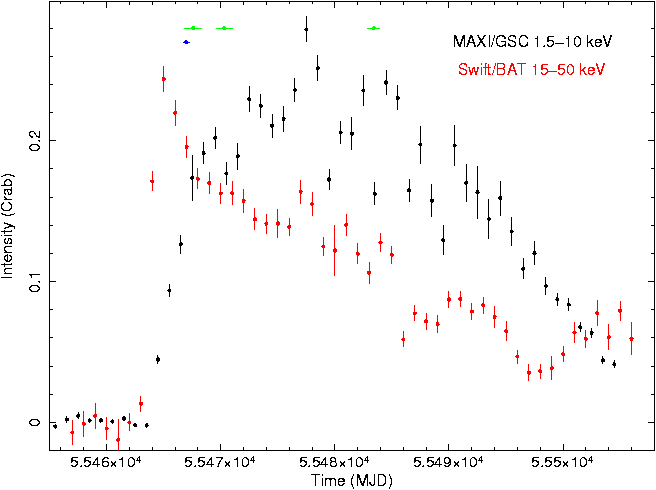 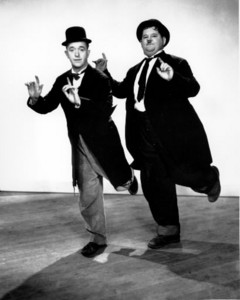 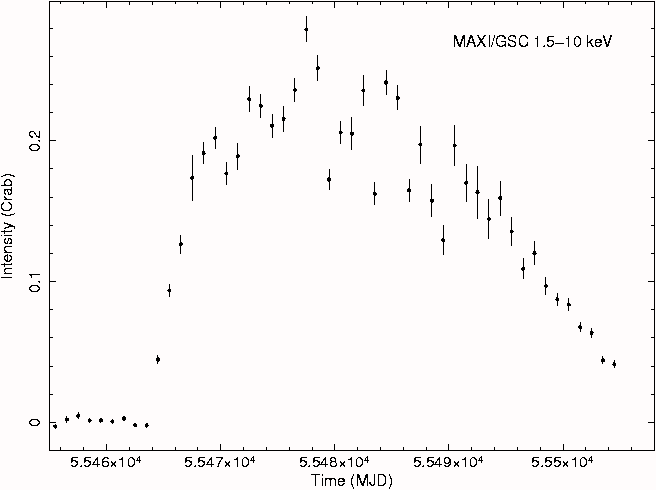 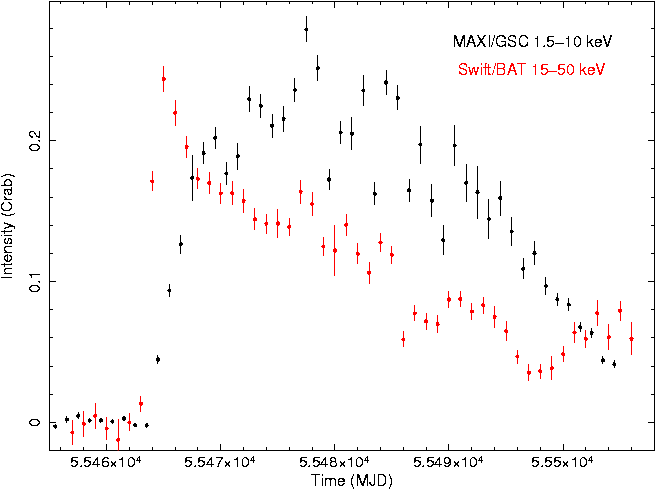 Sep 25
53 days
XMM-Newton & 1st INTEGRAL observation: simultaneous!
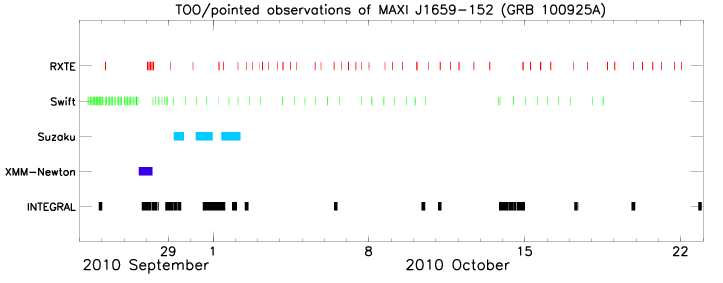 東京, 29 November 2010
Erik Kuulkers: INTEGRAL Galactic bulge monitoring & MAXI J1659-152
14
[Speaker Notes: Any attempts to match those guys with the project scientists is at your own risk!]
XMM-Newton & INTEGRAL TOO + et al.
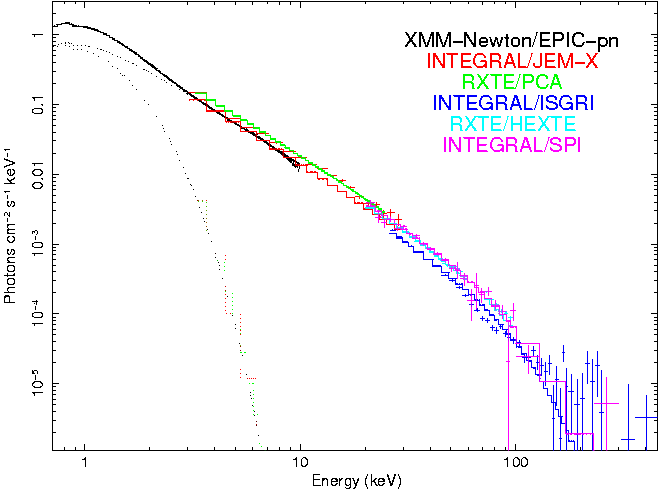 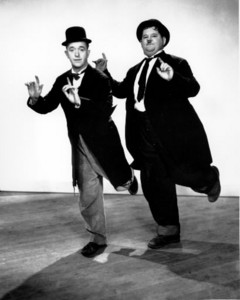 東京, 29 November 2010
Erik Kuulkers: INTEGRAL Galactic bulge monitoring & MAXI J1659-152
15
Watch those dips!
0.9 days
In analogy with other systems:
☞ Recurrent: orbital period
☞ Due to (partial) obscuration of inner disk by outer disk
ATel #2912
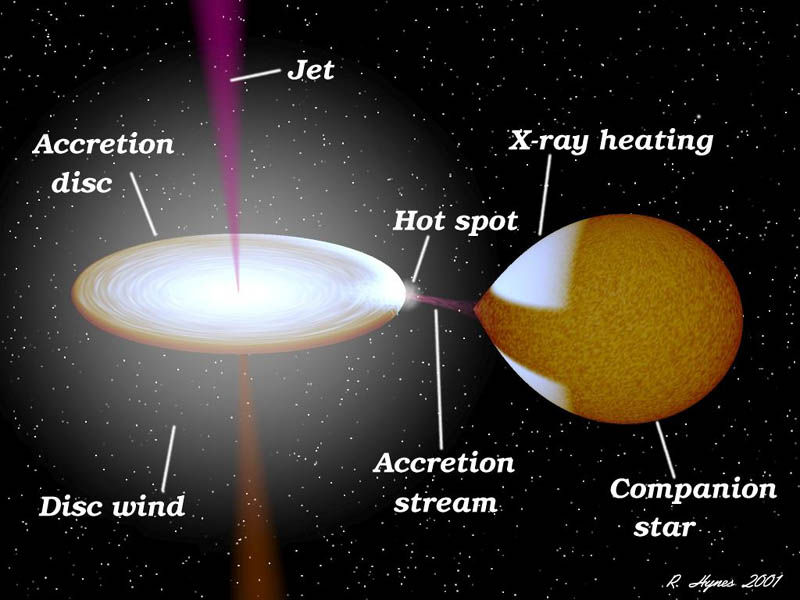 2.4 hrs
ATel #2926
東京, 29 November 2010
Erik Kuulkers: INTEGRAL Galactic bulge monitoring & MAXI J1659-152
16
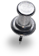 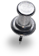 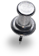 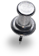 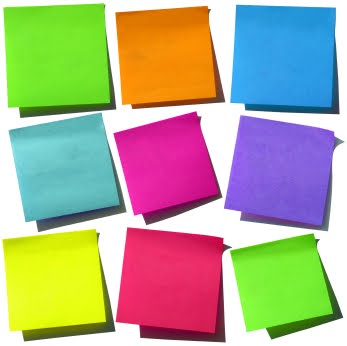 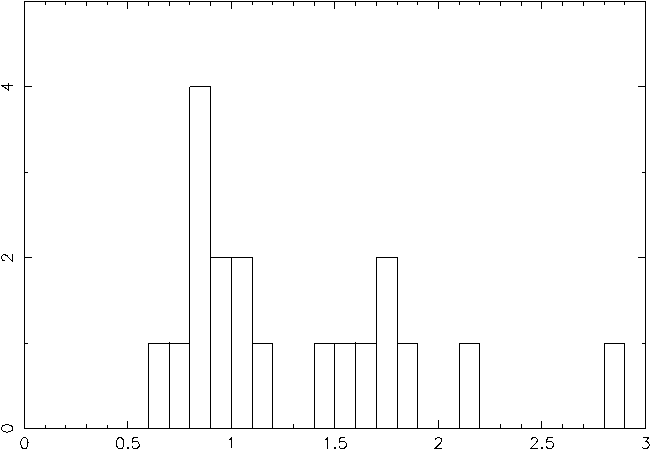 Dips ☞ binary inclination 60°-75°
Empe- ricalrelation- shipsSo what?
XMM-Newton:
Porb = 
2.411 ± 0.004 hours
RXTE (15-day baseline): Porb = 2.4139 ± 0.0005 hours
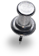 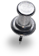 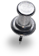 MV,max α Porb ☞ MV,max =5.1;
with Vmax=16.5 and AV=1 this gives d = 3kpc
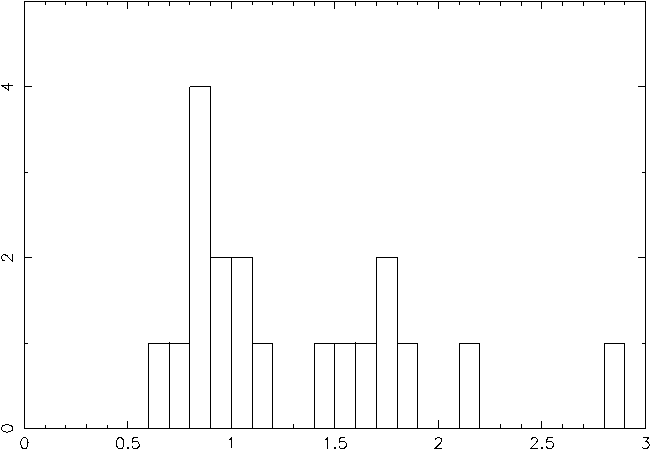 The shortest Porb among BH binaries!
Number of BH binaries
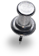 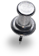 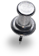 Black hole:
 Mx > 3M ☞ 
q=M2/Mx<0.05 ☞ a > 1.35R
ΔV α Porb ☞ with Vmax this gives Vmin = 27.5 (faint when off!)
MS-star: M2αPorb, R2αPorb ☞ M2=0.15M, R2=0.25R
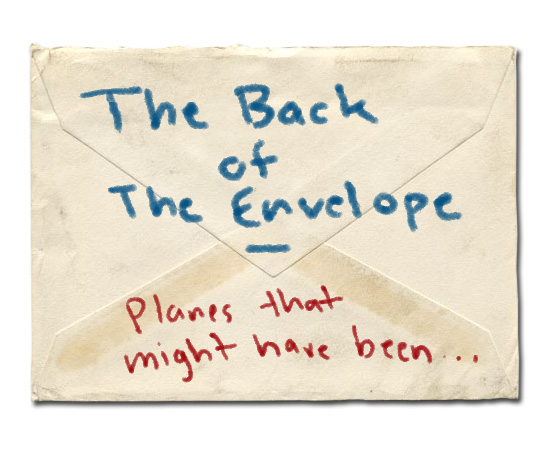 10log(Orbital period (hours))
東京, 29 November 2010
Erik Kuulkers: INTEGRAL Galactic bulge monitoring & MAXI J1659-152
17
Conclusions & Outlook
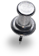 High-energy emission up to a few 100 keV
Shortest orbital period for a black-hole binary (transient)
Small system, somewhat larger than Sun

TBD:
Refine spectral modeling
Work on system parameters
Write paper!
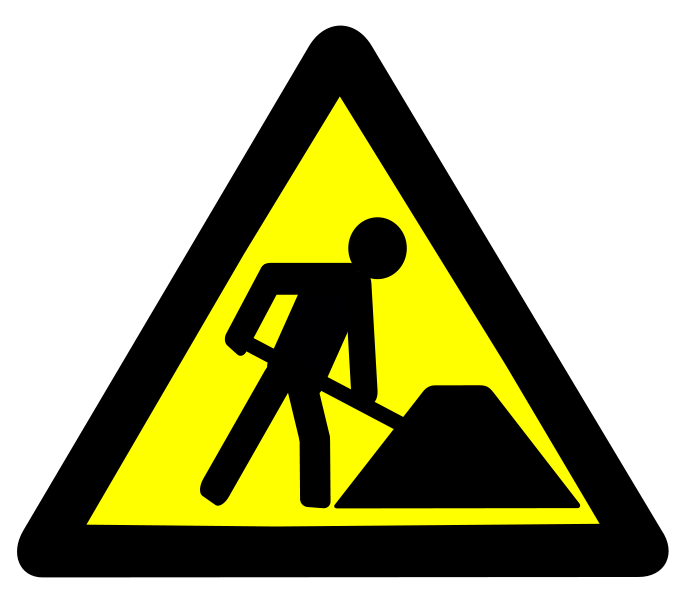 東京, 29 November 2010
Erik Kuulkers: INTEGRAL Galactic bulge monitoring & MAXI J1659-152
18
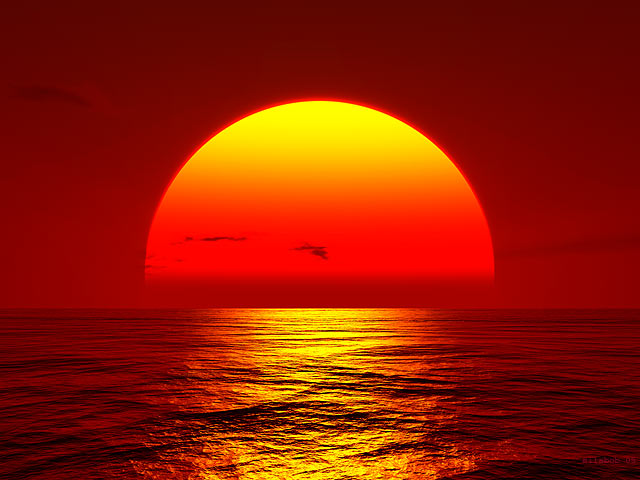 MAXI J1659-152: 
a black-hole transient living to the max!
min
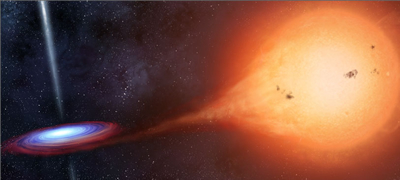 Special thanks to 
XMM-Newton and INTEGRAL Science Operations Centres 
for their promptTOO scheduling
(5 resp. 9 hrs between 
trigger and start of observation!)
東京, 29 November 2010
Erik Kuulkers: INTEGRAL Galactic bulge monitoring & MAXI J1659-152
19
Watch this space
Galactic bulge monitoring program continues in 2011 (AO-8): 
Note: in AO-8 only program to look at bulge!
Data public!
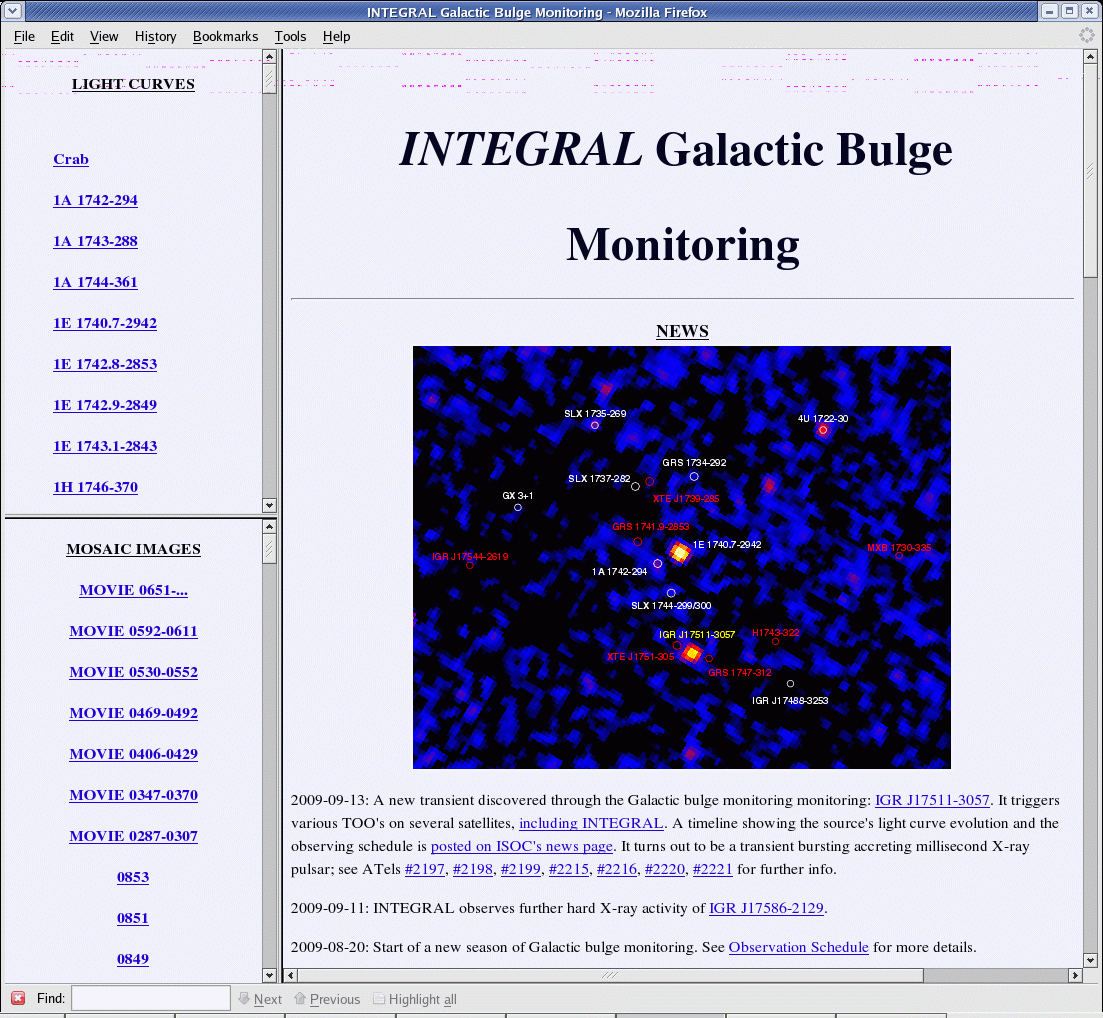 See

http://isdc.unige.ch/Science/BULGE

or e-mail us at:

isdc-gb-group@
unige.ch
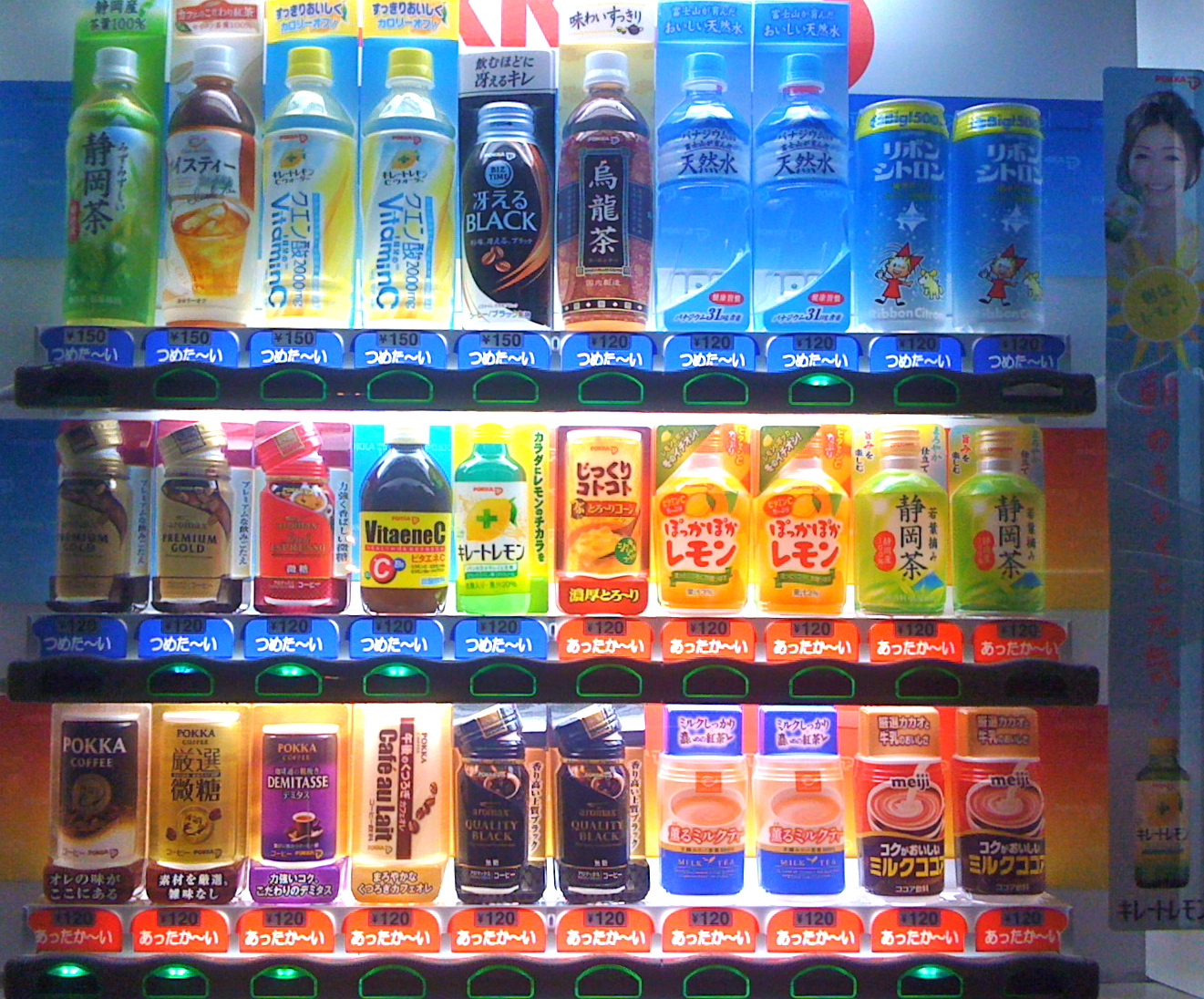 東京, 29 November 2010
Erik Kuulkers: INTEGRAL Galactic bulge monitoring & MAXI J1659-152
20
東京, 29 November 2010
Erik Kuulkers: INTEGRAL Galactic bulge monitoring & MAXI J1659-152
21